Ghana Vs The United States My Cross-Culture Experience
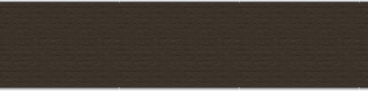 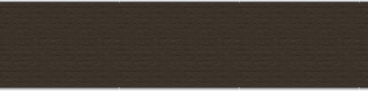 Adrian Owusu
CDLV 100
Professor Remi Alapo
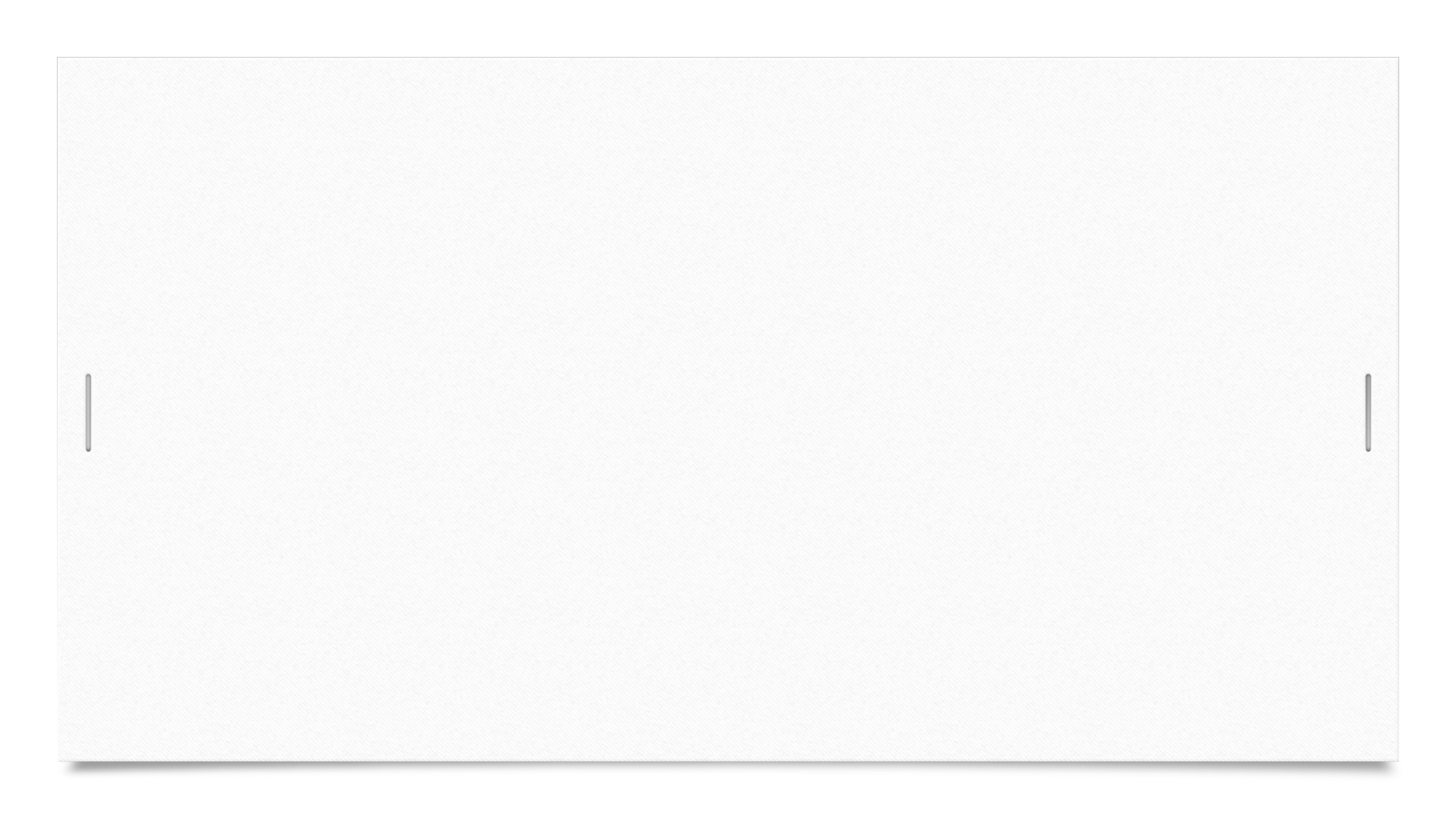 The Flag of Ghana
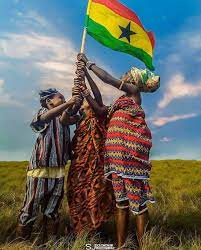 The flag of Ghana has the colors Red, Gold, and Green. It also has a black star in the middle of the flag 
Red represents the blood shed for those who have died during the fight for independence 
Gold represents the mineral wealth that the country has had for many years
Green represents the rich forests in the country 
The black star in the middle of the flag represents a symbol of freedom. Of the people of Ghana
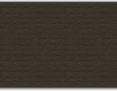 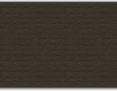 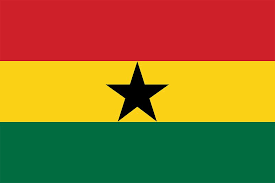 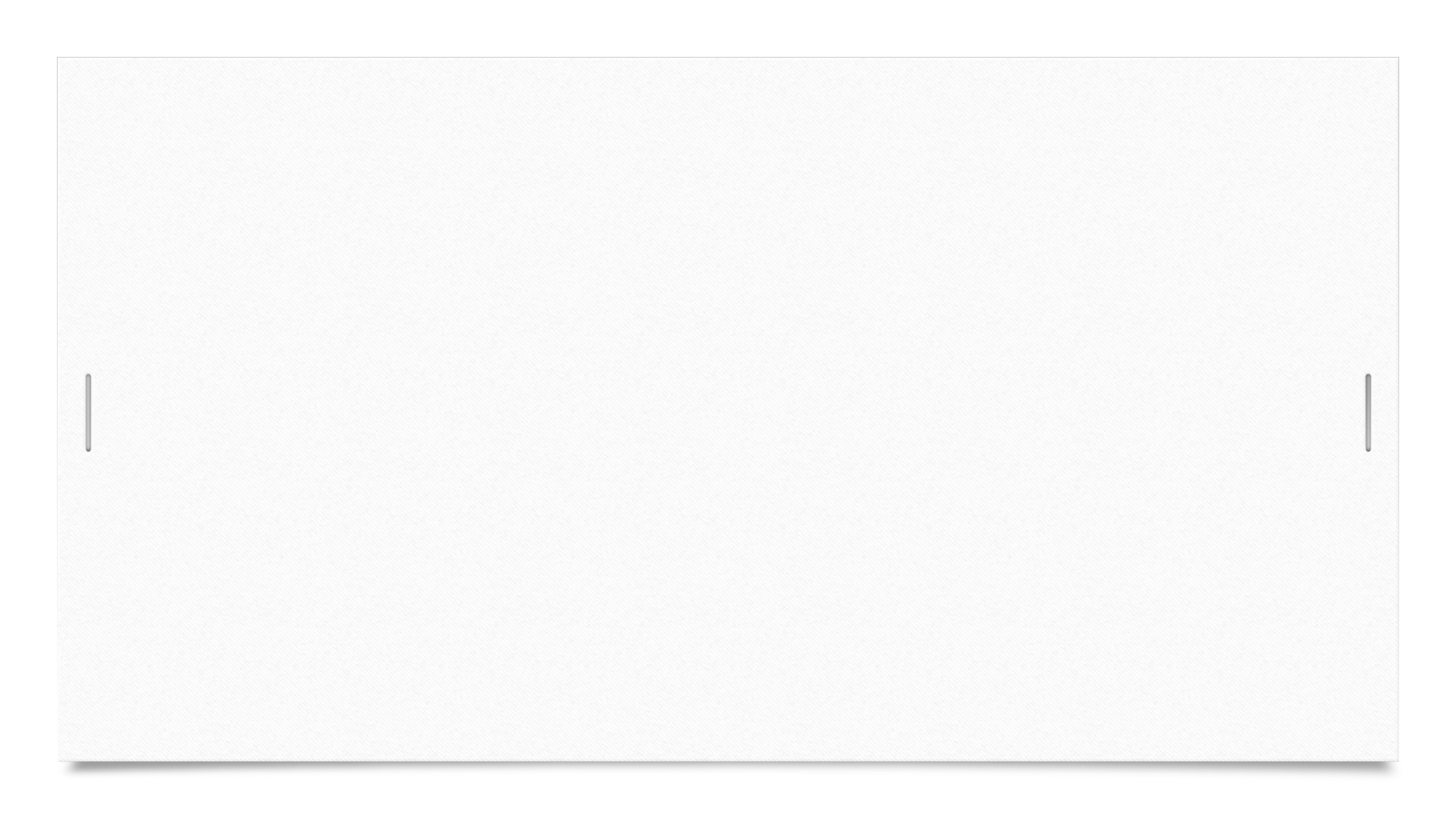 Flag of The United States
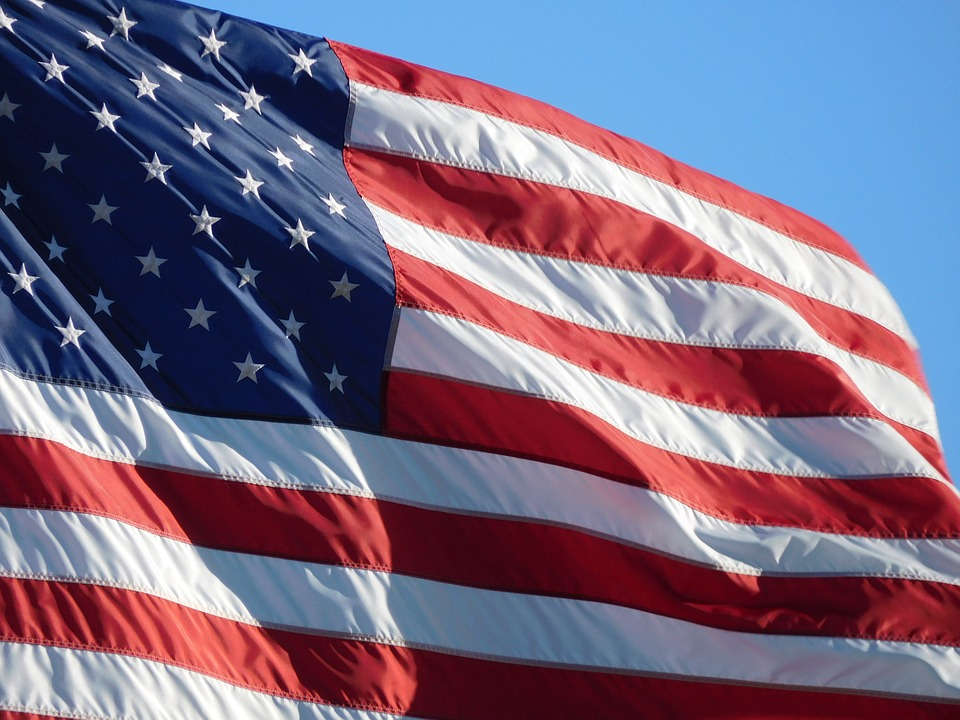 The 13 stripes represent the original 13 colonies.
The 50 stars represent all 50 states.
Red represents bravery 
Blue represents Justice 
White represents purity
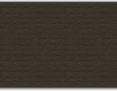 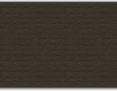 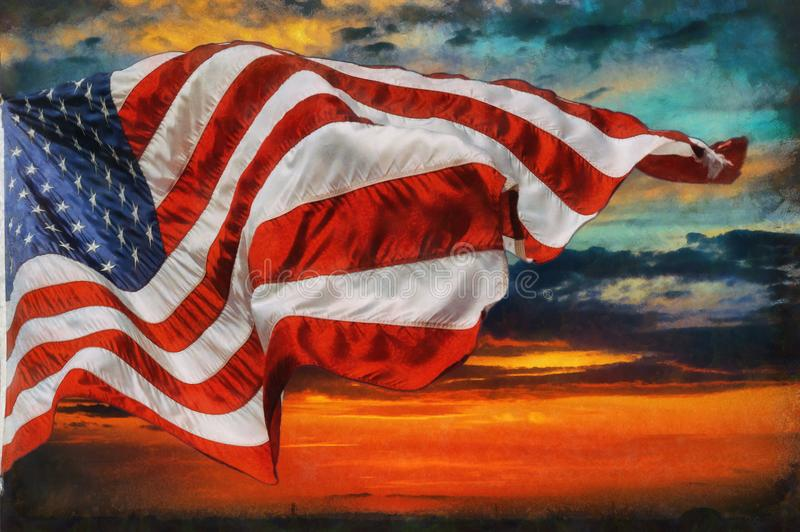 In Ghana there are several religions that are practice
Most of the population in Ghana is Christian. 
There are other Ghanaians that are Muslim, Roman Catholic, Protestant, and other religions. 
Most of the Religions that are practiced in Ghana are practiced in the United States.
Religions In Ghana
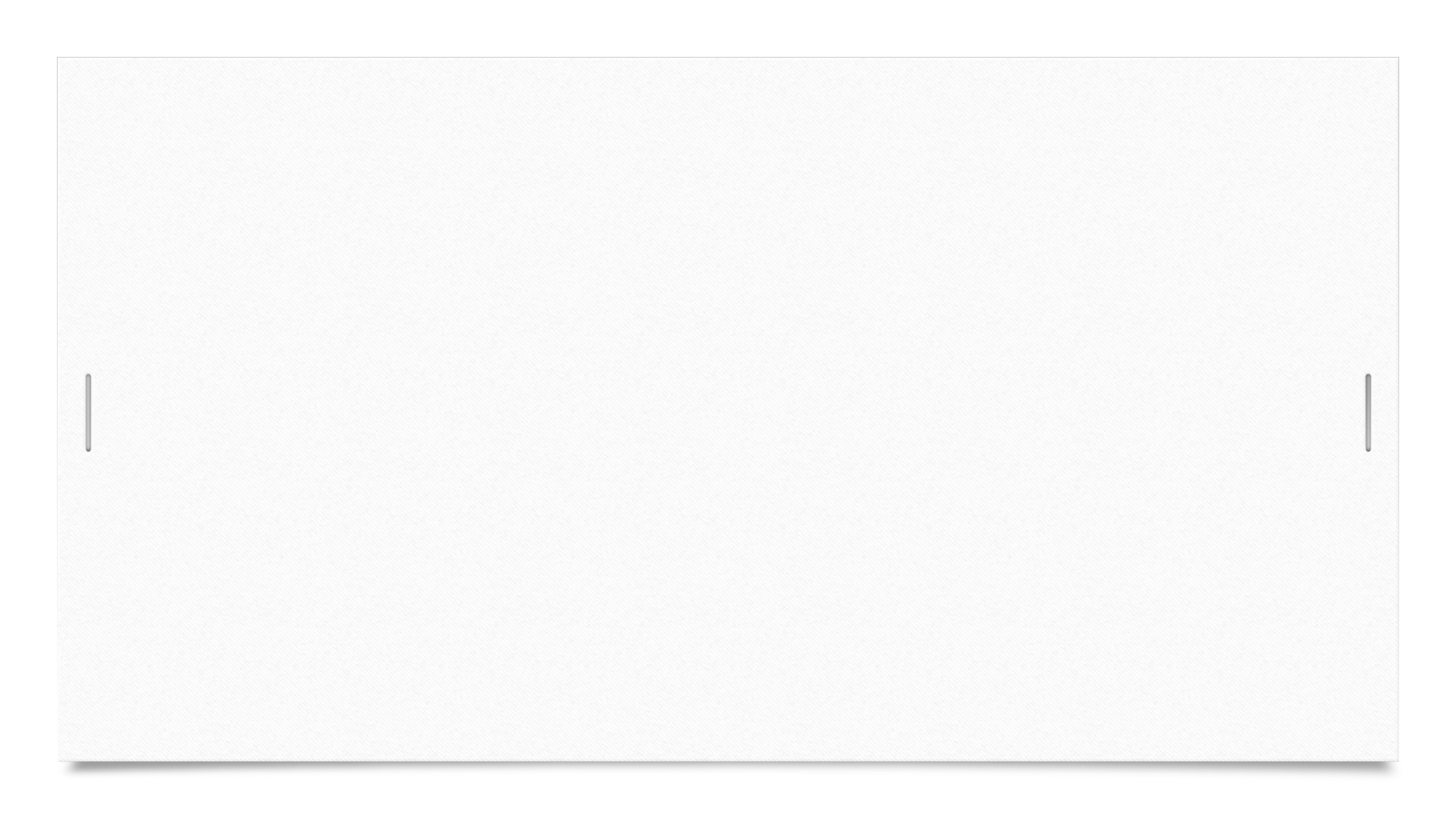 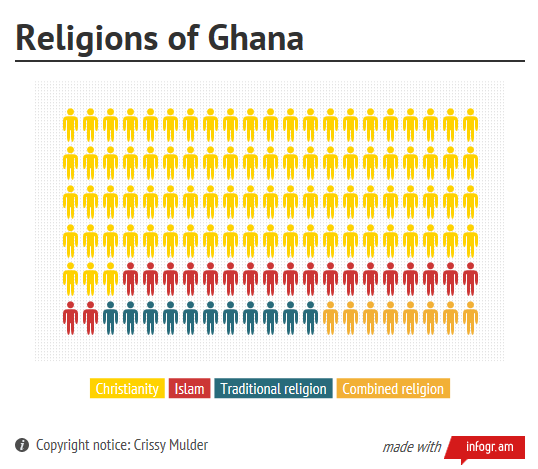 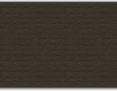 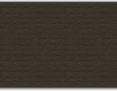 Religions In the United States
Like Ghana, Christianity is the main religion practiced in the United States
But there is a large percentage of people in the U.S that don’t follow or practice a religion.
The rest of the population who are not Christian but do believe in a religion are Muslim, Jewish, Hindu, and Buddhist.
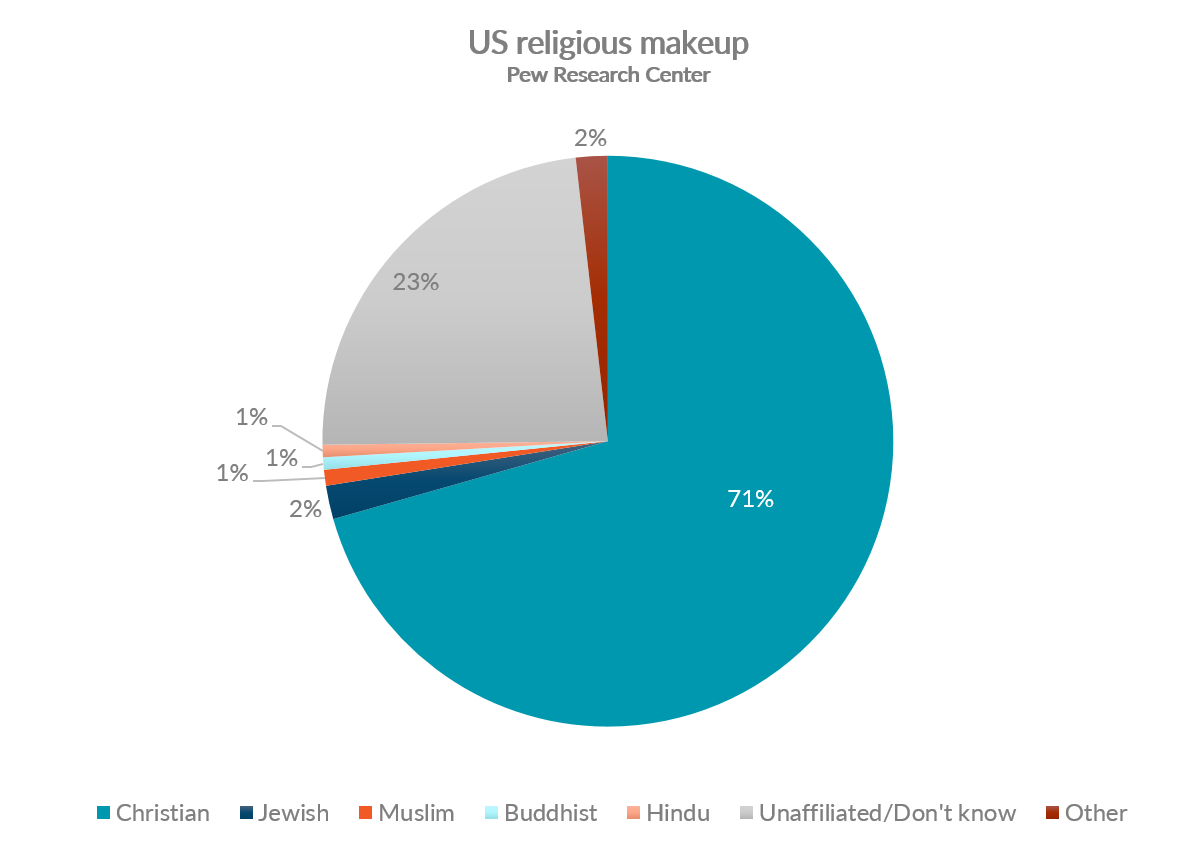 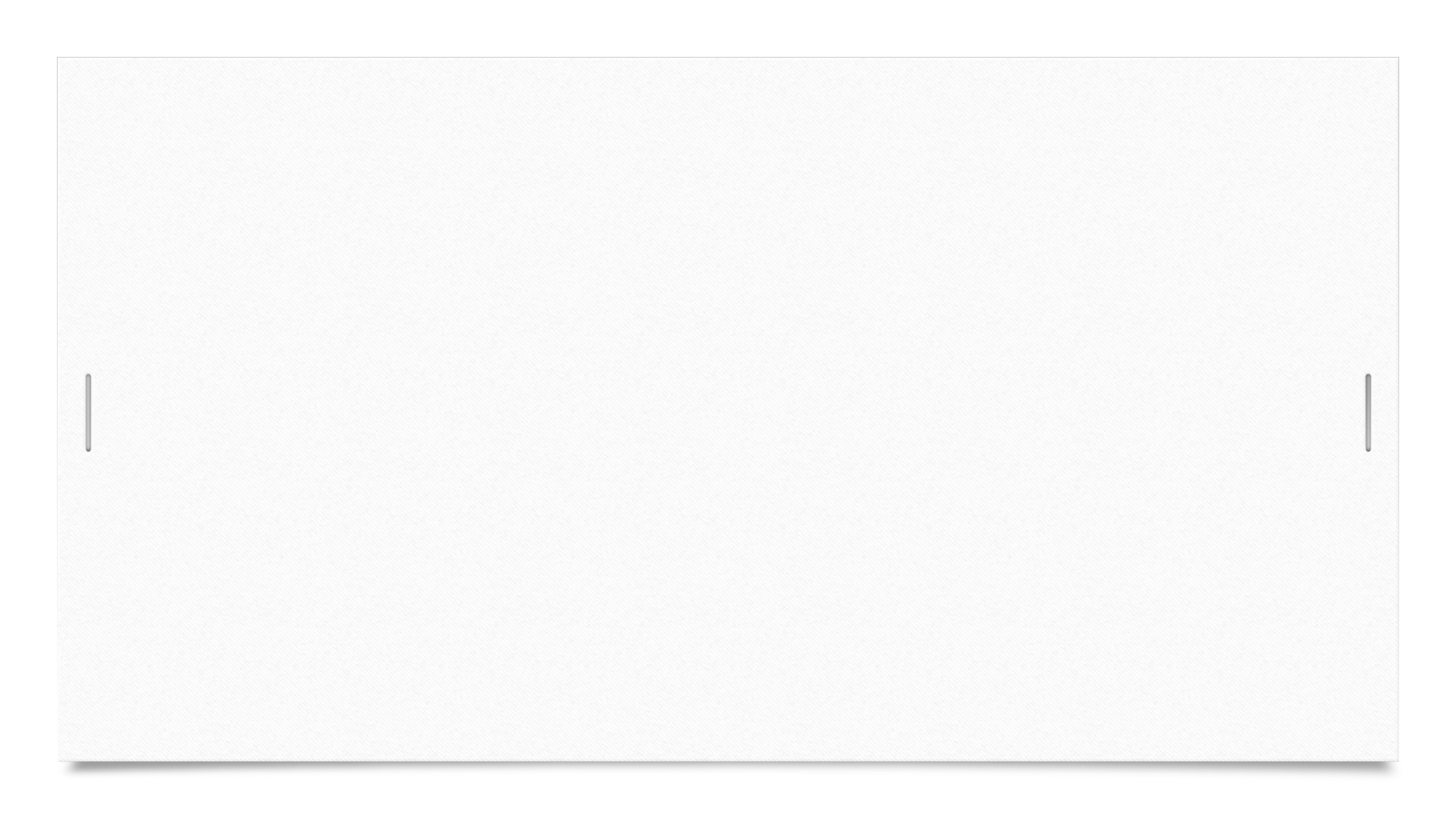 Ghanian Food
Types of Ghanian 
Jollof Rice 
Fried Plantains with Bean stew 
Fufu
Yams with Spinach Stew 
Rice with Chicken Stew
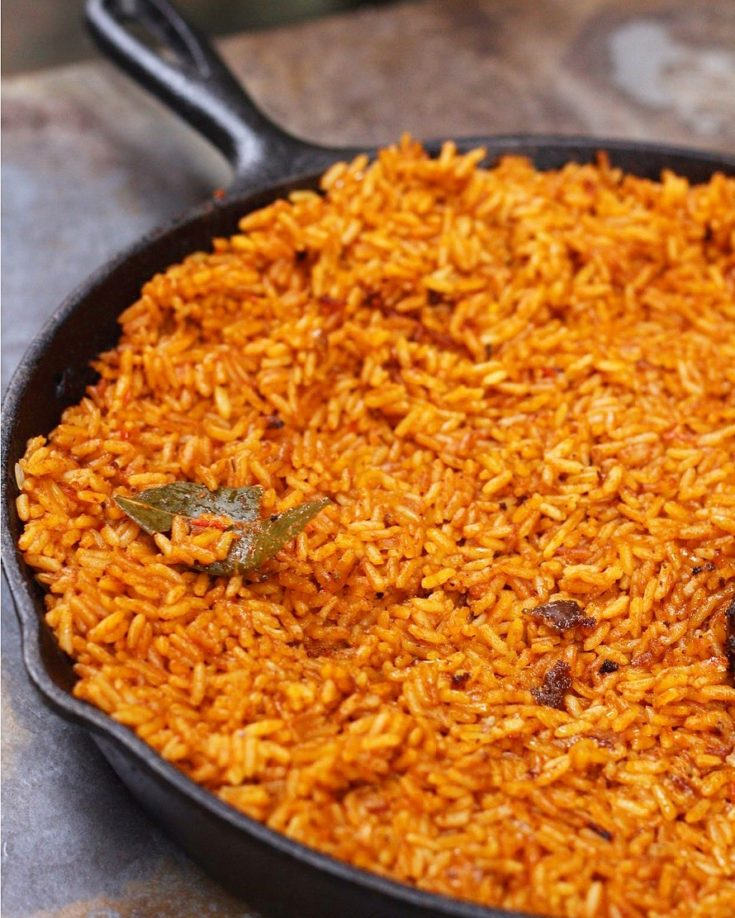 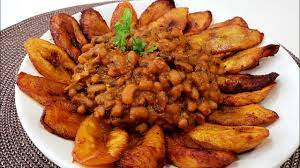 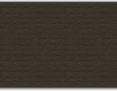 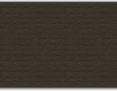 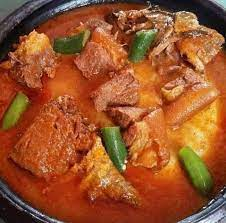 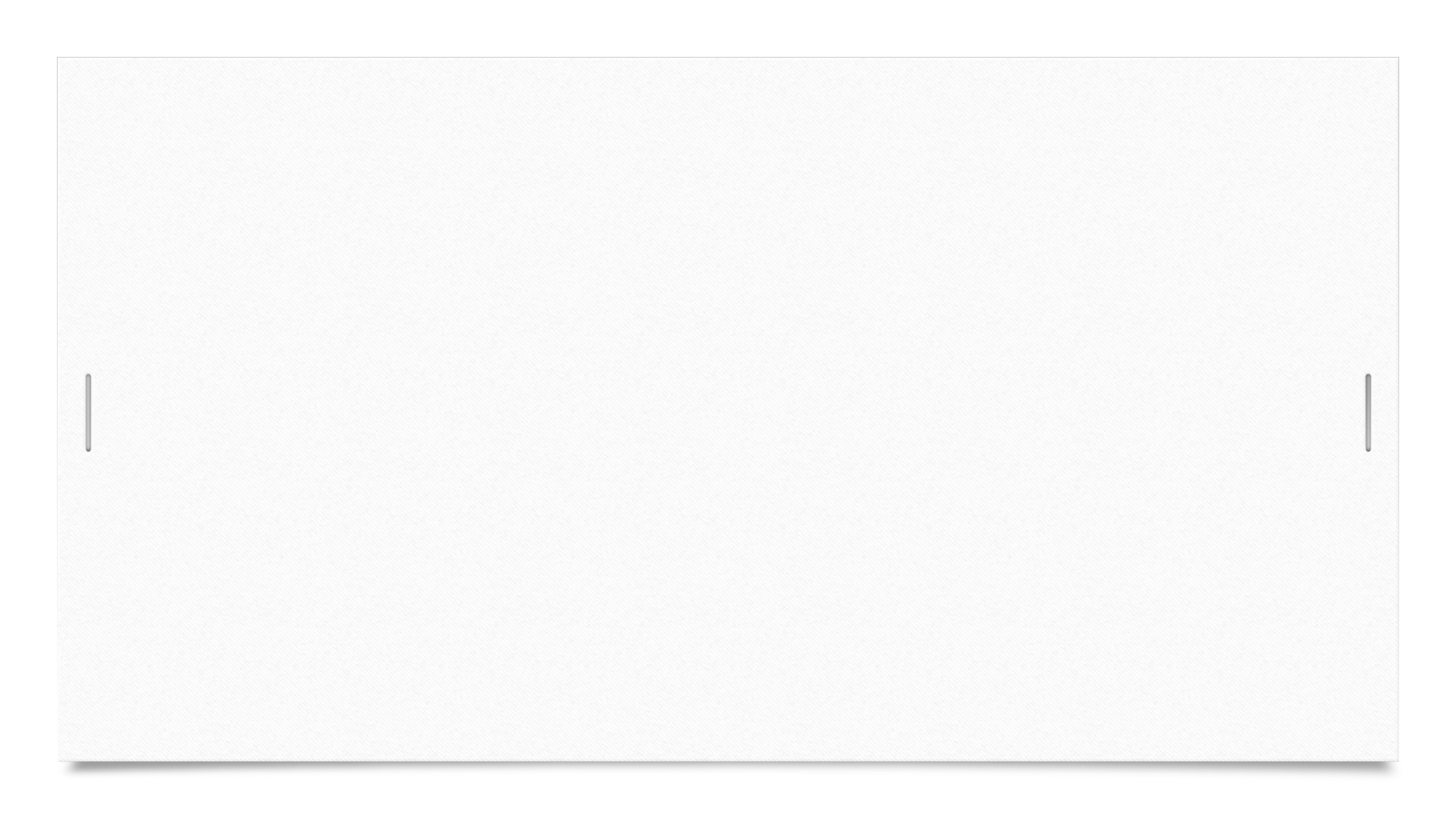 American Foods
Types of American Foods  
Burgers
Fries
Hotdogs
Apple Pie
Grilled Cheese
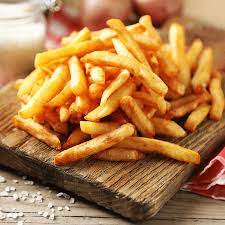 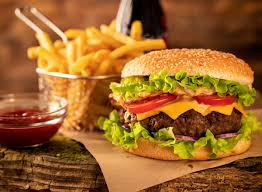 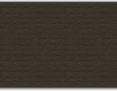 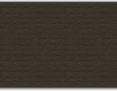 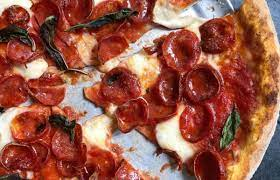 Some Holidays that are celebrated in Ghana are 
Independence Day  of Ghana 
Founders Day
Farmers Day 
Christmas 
New Years’ Eve/Day
Ghana Holidays
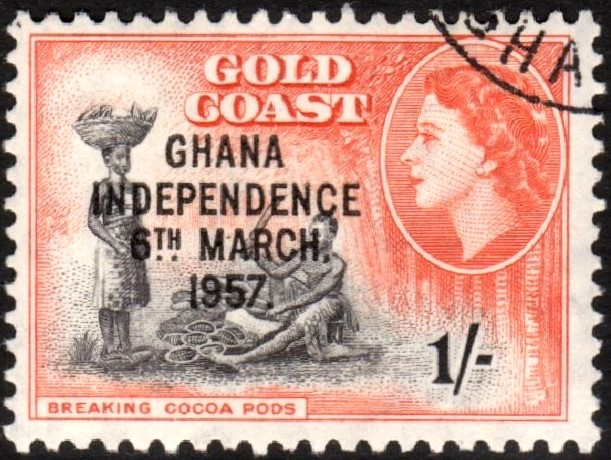 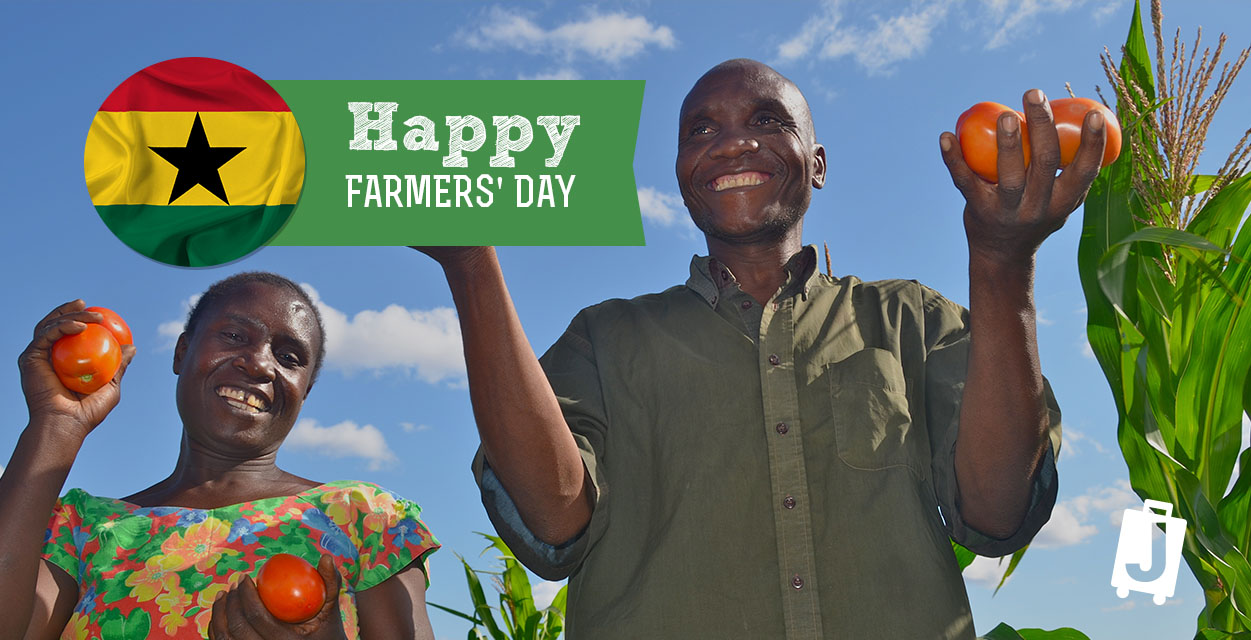 Holidays celebrated In the United States 
Christmas
New Years’ Eve/Day
4th Of July 
Halloween 
Presidents Day
United States Holidays
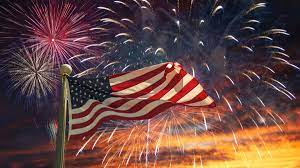 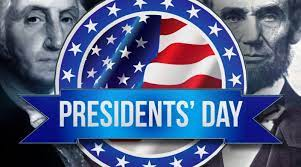